Gender Budgeting
This presentation reflects work by the panel members and their co-authors. The views expressed in this presentation are those of the panelists and do not necessarily represent those of the IMF, its Executive Board, or its management, or of the UK Department for International Development.
Gender Budgeting Project
This project provides the first comprehensive assessment of gender budgeting initiatives throughout the world.
We survey and assess the evidence on the success of gender budgeting, using information from country authorities and published, and unpublished sources.
We created a publicly accessible toolkit with data on gender budgeting efforts and gender inequality indices.
https://www.imf.org/external/np/res/dfidimf/
What is Gender Budgeting?
Gender budgeting is the use of fiscal policy and administration to promote gender equality and girls’ and women’s development. 
This approach has been used at the national, state, and local levels of government.
Gender budgeting should be aligned with national development goals on gender equality and women’s development.
Gender budgeting should translate these goals into fiscal policies and programs.
Gender budgeting can also address goals related to men and boys, though typically it has not.
Examples of Gender Budgeting Goals
Equalize females’ access to education.
Improve maternal and related child health.
Reduce unpaid time demands on women and girls through improved infrastructure.
Address women’s lack of economic opportunity.
Restructure tax policies to help meet gender equality goals.
Improve collection of relevant data on individuals, households, and communities for analytical support.
Survey of Global Gender Budgeting Efforts
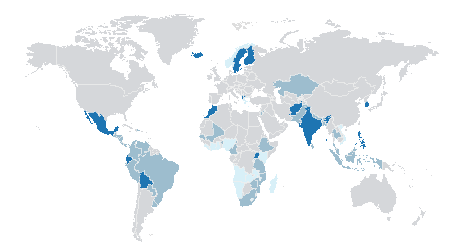 Prominent Examples of Gender Budgeting
Asia: Australia, India, the Philippines, and the Republic of Korea.
Europe: Austria and Belgium, Scandinavian countries, and Albania, Macedonia, and Ukraine.
Middle East and Central Asia: Morocco and Afghanistan.
Pacific and Caribbean Islands: Timor-Leste. 
Sub-Saharan Africa: Rwanda and Uganda.
Western Hemisphere: Mexico, Ecuador, Bolivia, and El Salvador.
Asia:
Gender budgeting initiatives in Asia span a variety of approaches. 
Adapting fiscal policies-India and the Philippines provide examples.
Research-based design-Korea has undertaken data-based analysis, though fiscal policy changes are relatively modest.
Australia
Australia was the pioneer in introducing gender budgeting in 1983-84 at the national level. 
Phase I (1983 to 1996) was the most successful phase of gender budgeting, and led to the regular production of a Women’s Budget Statement.  The ideas permeated through departments of the federal government  and to state and territory governments. 
More recently, the Women’s Budget Statement was discontinued.
The principal achievement was increasing awareness of gender-related goals in the budget.
India
India’s initiative encompasses the national and state governments.
The Ministry of Finance assessed how the classification system of budgetary transactions could improve accountability for gender-related goals in 2004/05, with assistance from a Delhi-based public finance and policy think tank.
Since 2005/06, the budget documents include a Gender Budgeting Statement, within the Expenditure Budget, laying out the government’s gender-related goals. 
The Ministry of Women and Child Development organizes capacity building for relevant officials. 
Some states have adapted fiscal policies including on infrastructure to achieve gender-related goals (Karnataka).
Korea
In Korea, gender budgeting was initiated by a partnership between the Ministry of Finance and a Seoul-based think tank, as in India. 
Gender budgeting was made mandatory in Korea, in 2006, through reform to the National Finance Law.
Fiscal reforms to the medium-term framework provided an opportunity to incorporate gender-based goals into the budget.
The most tangible success was in providing infrastructure to aid women’s integration into economic activities. 
Korea is one of the few countries to assess its success through collection and analysis of relevant data.
The Philippines
The Philippines introduced gender budgeting through revisions to the budget laws.
The specific form was to earmark a specific portion (5 percent) of sectoral budgets for gender-related activities. 
However, the assessment was that this across-the-board approach was not necessarily leading to good choices in all ministry/departments and its was subsequently modified to allow more discretion in spending for well-identified purposes.
The lack of involvement of the Ministry of Finance has limited the results.
With the advent of fiscal decentralization, a “results-oriented” approach to gender budgeting was adopted in some local governments (“communes”).
Europe:
Gender budgeting initiatives in Europe have been many and diverse, with integration of gender-related goals into fiscal institutions and policies.
Methods employed include:
Amending primary legislation–Austria, Belgium, and Andalucia.
Changing budget institutions–Albania, Belgium, and Iceland.
Marrying equality policy with economic policy–Sweden, Finland, and Iceland.
Austria
Gender budgeting was introduced within public finance management reform.
Gender equality is anchored within one of two new constitutionally mandated budgetary principles; and is integrated into the organic budget law. 
Performance-oriented budgeting calls for the identification of five objectives for each budget chapter–one of which relates to gender equality. 
The income tax was amended to reduce effective taxation on secondary earners to encourage greater female labor force participation.
Iceland
In 2009, gender budgeting was a key element in the response to the recession.
In 2015, the five-year plan emphasized:
A gender impact analysis of all new budget items.
Cost benefit analysis of new legislation from a gender perspective.
In 2016, the new organic budget law mandates responsibility to the Ministry of Finance and requires the Budget Bill to lay out its impact on gender equality.
Andalucia
Gender budgeting has a strong legal basis, beginning with a 2003 law on fiscal and administrative measures.
The approach has evolved with a combination of ensuring priority for spending on gender-related goals in the budget, gender impact reports, and documentation of progress through the budget. 
The outcomes include an expansion of after school services; an increase in female ownership of agricultural land;  improved pensions; and more women as university professors and in senior positions within administration and the High Court.
Albania, Macedonia, and Ukraine
Gender budgeting has emerged as part of a push for EU membership and the development of intergovernmental and donor relationships.
Albania: Its initiative is strongly influenced by the Austrian model; and its strength is its alignment with its gender equality goals, and in the 2015 budget, nine gender equality objectives are associated budgetary allocations. 
FYR Macedonia: In 2012, it laid out its strategy on gender budgeting, which applies at national and local levels.
Ukraine: Its initiative is significant for its commitment of donor funding. It is led by the Ministry of Finance and aligned with public financial management reform.
Sweden
Sweden has achieved a very gender equal society, along with its Scandinavian neighbors.
Since the 1980s, Sweden has integrated a gender perspective in economic policy and since 2003, a Budget Bill appendix  shows the distribution of economic resources between men and women. 
The new feminist government of 2014 has strengthened the commitment to gender budgeting. From 2016, the budget circular includes instructions on the application of gender budgeting throughout the budget process.
Role of Civil Society
Civil society is a key driver of gender budgeting in Europe and has provided the impetus for many of the government-led initiatives and led monitoring of outcomes.
Analysis reaches many facets of fiscal policy outside scope of government-led gender budgeting initiative.
The depth of analysis leaves no uncertainty about the relevance of gender to economic policy.
The dissemination of analysis to policy-makers, academics, public representatives and general public makes a huge contribution to the debate.
Middle East, North Africa, and Central Asia and the Caucasus
There are relatively few initiatives to point to in this region.
The most notable are in Morocco, Egypt, and Afghanistan.
The region lags in gender equality in most respects, and especially women’s labor force participation.
[Speaker Notes: In the Middle East, Morocco has been a leader in the region. As part of a gender budgeting initiative, Morocco has focused on developing frameworks for the government to assess the needs of women and girls in education, health, and employment and to ensure their equal access to education and health care, while expanding women’s labor market opportunities. 
In 2014, changes to the organic finance law required gender equality to be considered when defining performance objectives, results, and indicators, in all parts of the budget, and that a Gender Report be included as part of each year’s Finance Bill.]
Middle East: Morocco
Gender budgeting was initiated in 2002, making Morocco a leader in the region.
The initiative is linked to the national development strategy and its focus was on education, health, and employment. 
The Ministry of Economy and Finance took the lead.
It is undertaken in coordination with UN Women (who instituted a Gender Responsive Budgeting Center for Excellence).
In 2014, the new organic finance law required that:
Performance objectives, results, and indicators, in the budget include gender equality as a consideration.
The annual Finance Bill includes a gender report.
[Speaker Notes: In the Middle East, Morocco has been a leader in the region. As part of a gender budgeting initiative, Morocco has focused on developing frameworks for the government to assess the needs of women and girls in education, health, and employment and to ensure their equal access to education and health care, while expanding women’s labor market opportunities. 
In 2014, changes to the organic finance law required gender equality to be considered when defining performance objectives, results, and indicators, in all parts of the budget, and that a Gender Report be included as part of each year’s Finance Bill.]
Morocco
Gender Report characteristics:
It has been published annually, starting in 2006 and is available on the web in multiple languages.
It contains gender profiles of each department (gender share of employees by ranks and types)
It requires an analysis of sectoral gender-related issues by ministry (e.g. access to water in relation to gender).
It includes key priorities, targets, and accomplishments on gender by ministry.
[Speaker Notes: Lisa]
Morocco
Assessment:
Near parity has been achieved in primary school enrollment. Rural enrollment of girls improved. 
Morocco remains behind counterparts in female attendance in secondary and tertiary enrollment. 
Substantial progress was made in maternal mortality but it still lags counterparts.
Female labor force participation continues to lag.
It is hard to assess the contribution of gender budgeting to these results, but the evidence suggests that the outcomes are insufficient.
[Speaker Notes: Lisa]
Central Asia: Afghanistan
In 2010, the national budget incorporated gender budgeting.
In 2015, the national budget assessed the gender budgeting initiative but did not publicly disseminate. 
The National Action Plan encourages ministries to spend at least 30 percent of the budget on women’s advancement.
Goals include: 
Increasing female public employment in pilot ministries.
Collecting sex-disaggregated data.
Afghanistan
Assessment:
Afghanistan made progress in primary, secondary, and tertiary education enrollment, but rates are lower than in counterparts. 
It achieved a sizeable decrease in maternal mortality. 
Female labor force participation continues to lag.
Gender inequality has declined but Afghanistan  continues to have some of the world’s worst gender inequality and indicators of women’s development.
Gender budgeting’s contribution is, as elsewhere, difficult to assess.
[Speaker Notes: Lisa]
Sub-Saharan Africa:
Many countries have adopted some form of gender budgeting.
However, relatively few made significant progress, for reasons that generally include a lack of government commitment.
Most countries have made progress on gender-related goals.
However, Sub-Saharan Africa continues to lag well behind on indicators of women’s and girls’ well-being and gender equality.
The exception is women’s labor force participation, which is relatively high, though the quality of jobs is generally low.
Rwanda
Enacted organic budget law, in 2012/13, incorporating gender budgeting formally into budget laws and making Gender Budget Statements mandatory.
Assigns lead role to Ministry of Finance in collaboration with ministry responsible for gender-related goals and spending ministries.
Integrates gender budgeting into program and results-based budgeting through sectoral identification of goals and identification of desired outcomes.
Rwanda
Started with four pilot ministries of education, health, agriculture, and infrastructure, to integrate into both social and economic sectors.
Then extended the endeavor to the entire national government.
Extended to subnational level (districts).
Established gender monitoring office to evaluate outcomes and hold ministries and other government entities accountable.  
Engaged civil society and research community in budget analysis and evaluation of outcomes.
Rwanda
Assessment:
Incorporation of into program-budgeting and degree of accountability and evaluation are unusual.
Rwanda has improved on key education and health indicators at a faster rate than its African peers.
Although not directly causal, these results are indicative of beneficial effect of fiscal policies on human capital and other indicators of welfare.
Rwanda: Example of Accountability
Source : Gender Monitoring Office Annual Report 2013/14, pages 3-4.
Uganda
Civil society led this initiative (Forum For Women in Democracy, a nongovernmental organization established by female members of parliament).
Formally adopted in 2004/05, and Ministry of Finance, Planning and Economic Development institutionalized through Budget Call Circular Guidelines for sectoral ministries and local governments.
Started with priority sectors of education, health, agriculture, roads and works, water and sanitation, and justice, law, and order.
Uganda
Education:  Quickened the pace of enrollment of girls in school and meeting critical health needs for pregnant women and family planning.
Water and sanitation: Improved access to water and sanitation reduced time spent by women and children fetching water.
Economic empowerment: Took measures to strengthen women’s entrepreneurial skills, including in agriculture, where the majority of women work.
Uganda
Assessment:
There is some evidence of a quicker pace of improvement in closing education gaps and unmet health needs.
There is less evidence of progress on economic empowerment.
Introduction of a Certificate on Gender and Equity Compliance to monitor compliance is important.
Linking of intergovernmental transfers to local governments is important for ensuring improvements in achievement of gender equality goals at district level.
Pacific Islands and Caribbean
There is only one example of a significant, sustained gender budgeting initiative.
Timor-Leste (since 2009).
Many countries held capacity building and training seminars for government officials.
Barbados (early 1990s), Eastern Caribbean (2015).
Timor-Leste
Gender budgeting was adopted in July 2009 by Parliamentary Resolution and implemented through Budget Statements.
Its mandate was to ensure that gender equality was taken into account in the budget process (through Annual Action Plans).
The lead agencies are the National Women’s Machinery and Ministry of Finance.
The focus areas are education, health, justice, agriculture, and finance.
Timor-Leste
Ministry of Education
Instituted a process in 2008 and assessed how government expenditure could be better targeted to meet the educational needs of boys and girls and reduce gender gaps in school attendance.
The findings from the gender analysis led to   policies to address gender gaps.
Ministry of Agriculture
Revised the national food policy to improve women’s economic opportunities.
Passed a law against gender-based violence.
Timor-Leste
Assessment:
Gender budgeting benefited from widespread support government officials, National Parliament, National Women’s Machinery, international donors, and civil society.
It was institutionalized quickly through budget statements/circulars and parliamentary resolutions.
It was consonant with national development goals.
Annual Action Plans (a budget planning tool) presented a strategic approach to operationalizing gender budgeting.
Timor-Leste
Challenges: 
Linking Annual Action Plans to actual budget spending is difficult. 
Annual Action Plan format does not allow for linking plans to budgets.
The structure of the state budget makes it difficult to track if spending is gender-related.
The government intends to move to a performance-based format.
There is a lack of sex-disaggregated data.
Small states benefit from regional organizations.
Western Hemisphere: Diverse Experiences
Main types of gender budgeting initiatives:
Those that focus on the design of a classification system. 
Those seeking to enact policies and programs in the budget. 
Those with other main motivations, including legislative change and improving citizenship.
Mexico: Federal and State
Mexico’s federal initiative was spurred by civil society.
In 2003, the National Parliament adopted it in, with extensive collaboration with the National Women’s Machinery, which sought budgetary resources for it.
A Committee, which includes Parliamentarians and the Women’s Machinery, monitors the implementation of gender budgeting.
Since 2008, the government has earmarked women’s  resources in the federal budget, mainly for women’s health programs, the elimination of gender-based violence, and women’s economic empowerment. 
Mexico City’s initiative has increased the budget to achieve gender-related goals, including safer urban transportation for women.
Ecuador
Since 2005, Ecuador’s initiative sought to develop a classification system to institutionalize gender budgeting in the administration of public finances. 
A gender equality classification was incorporated into the budget that identifies a specific budget allocation for women’s equality.
Administrative reforms allow for linking activities with gender equality goals, recognize the cross-cutting application of expenditure on equality to all parts of the population, and facilitate monitoring of the budget execution. 
Assessment: The concrete outcomes are difficult to assess.
Bolivia
Originating in 2001 with civil society activity, Bolivia’s initiative began at the local level and then extended to the national level. 
In 2005, municipalities agreed on the need to invest in programs and projects for gender equality.
Reforms to the classification system called for a focus on investment in gender equality.
At the national level, there has been some Improvement in legislation, including the National Constitution, regarding gender-related goals.
El Salvador
El Salvador’s initiatives, dating to 2002, encompass both the national and local levels, with the participation of the national women’s machinery, civil society, and parliamentarians. 
In the 2010-2014 Five-Year Development Plan, a gender perspective emphasized the training of public officers to understand gender-related goals.  
In this plan, one principal focus has been addressing violence against women and national resources have been earmarked for this.
A program- or results-based budgeting approach is seeking to mesh gender budgeting within it.
Gender Budgeting Lessons Learned
Most countries in the world have adopted fiscal policies to address gender inequality, while some 80 have implemented “gender budgeting.”
Some countries achieved notable success:
India and Mexico addressed education and health care needs at both federal and subnational levels.
Austria and Ecuador improved systems of accountability for public spending for gender-related goals.
Rwanda successfully incorporated gender budgeting into program- or results-based budgeting.
Some countries have made progress on gender-related goals without adopting “gender budgeting.”
Gender Budgeting Lessons Learned
Keys to success:
The leadership of the Ministry of Finance is critical.
The ministries/departments of government must identify important and achievable objectives, consistent with gender-related national development goals.
The government must adopt policies consistent with these goals and fund programs and the administration to achieve them.
In most countries, subnational governments play a critical role in provision of public services. Gender budgeting should extend to these governments.
Gender Budgeting Lessons Learned
International organizations (such as UN Women) and donors provide important technical and financial support.
Nongovernmental organizations, academic scholarship, and advocacy play at times a catalytic role. However, government involvement is essential for success.
Monitoring of outcomes and evaluation are essential.
Collection of appropriate data and use in supporting analysis is critical for policy development and evaluation.
Gender Budgeting Lessons Learned
For low-income countries, policy implications include:
Align gender budgeting goals to national development plans and ensure that their objectives are clear, ambitious, and fit into the budget process.
Improve access of girls to secondary and tertiary education and participation in science, technology, and math education.
Keep gender-oriented health goals as priorities, including reducing maternal mortality and HIV/AIDS where it is prevalent.
Gender Budgeting Lessons Learned
Improve the supply of electricity and water to households as well as cooking technologies to reduce unpaid time demands on women and girls.
Assess key sectors of the economy in which women could participate more fully and productively.
Extend fiscal incentives to individuals and employers and to financial institutions to encourage greater women’s participation in economic activities.
Focus on agriculture, where women often play a predominant role.
Gender Budgeting Lessons Learned
Eliminate gender-based inequalities in tax, financial, civil, and other laws, and ensure women’s rights to ownership and control of property are equal to men’s rights.
Improve the administration of justice, law, and order, to reduce violence against girls and women.
Gender Budgeting Lessons Learned
For countries with well-developed income and social security systems, policy implications include:
Identify structures in income tax systems that lead to a higher effective tax rate on secondary workers, which may discourage female labor force participation.
Move to individual-based taxation from joint taxation to reduce this problem.
Ensure security for elderly women through reform of fiscal policies directed toward security in old age.
Toolkit: What You Will Find
Links to the series of IMF working papers on gender budgeting in each region and a guide to manuals.
A dataset on gender budgeting indicators from the global survey.
Two time-consistent indices of gender development.
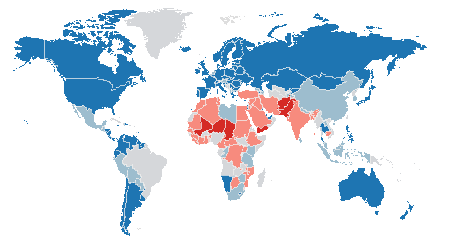